Blood Histology
WLAC
Blood Smear
Wright's stain for blood.
Erythrocytes (red blood cells) → pink-red
Leukocytes (white blood cells):
Nuclei → blue-purple
Cytoplasm → pale blue
Neutrophil granules → pale purple-pink
Eosinophil granules → bright orange-red
Basophil granules → deep blue-purple
Azurophil granules→ blue-purple
Thrombocytes (platelets) → lavender
Differential Count
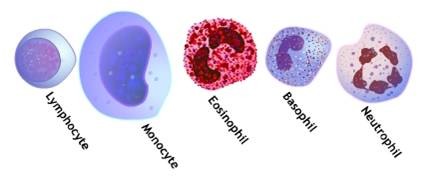 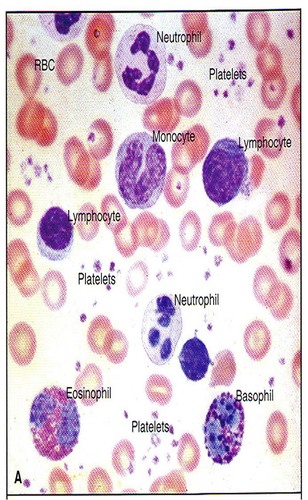 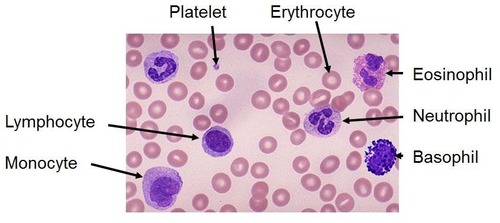 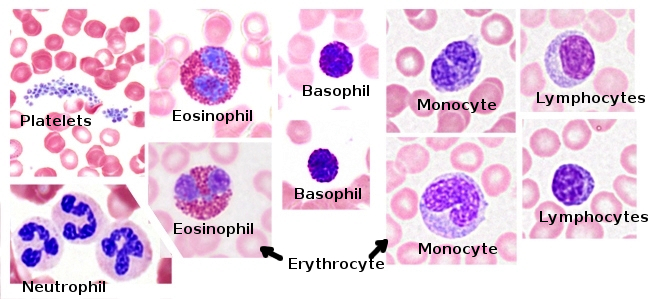 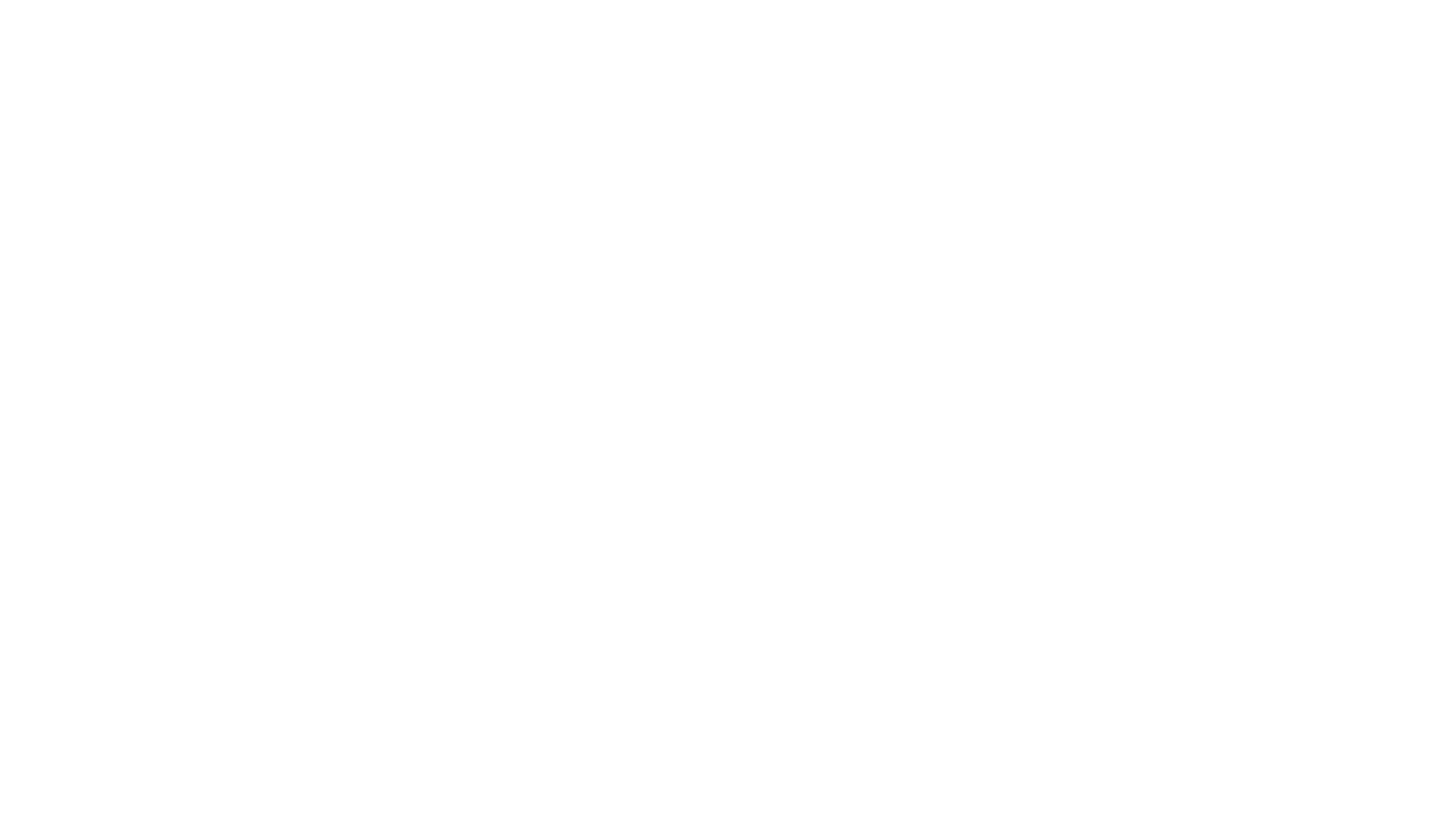 Eosinophils
Eosinophils
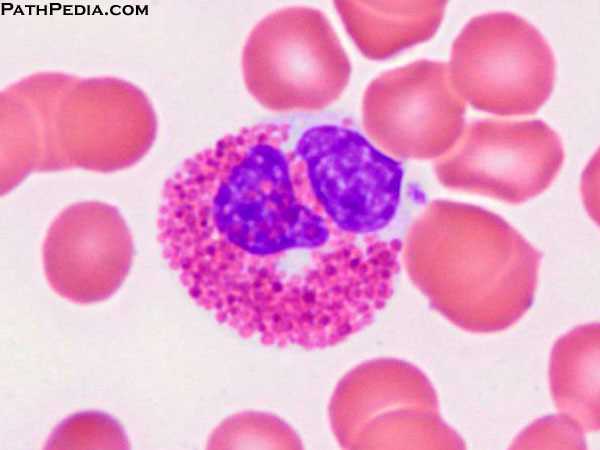 Eosinophils
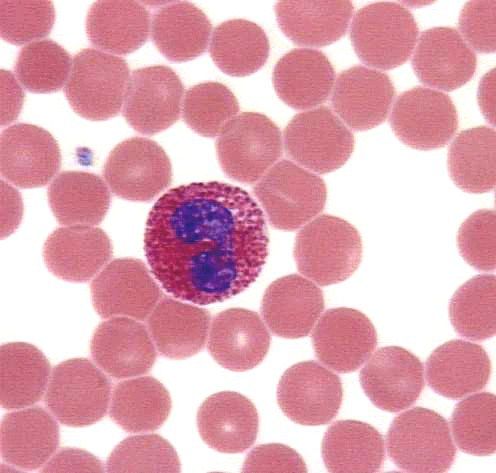 Eosinophils
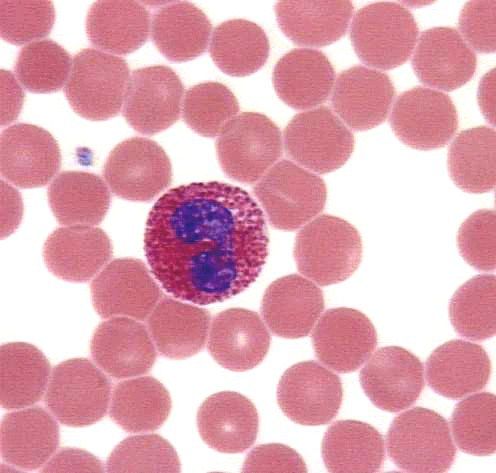 Eosinophils
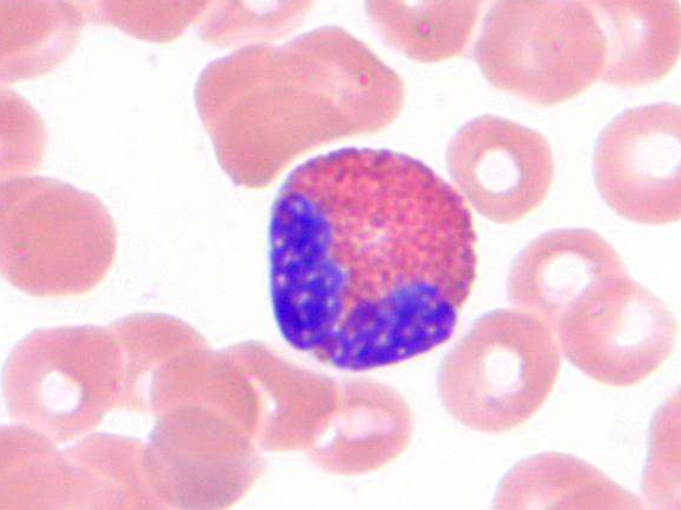 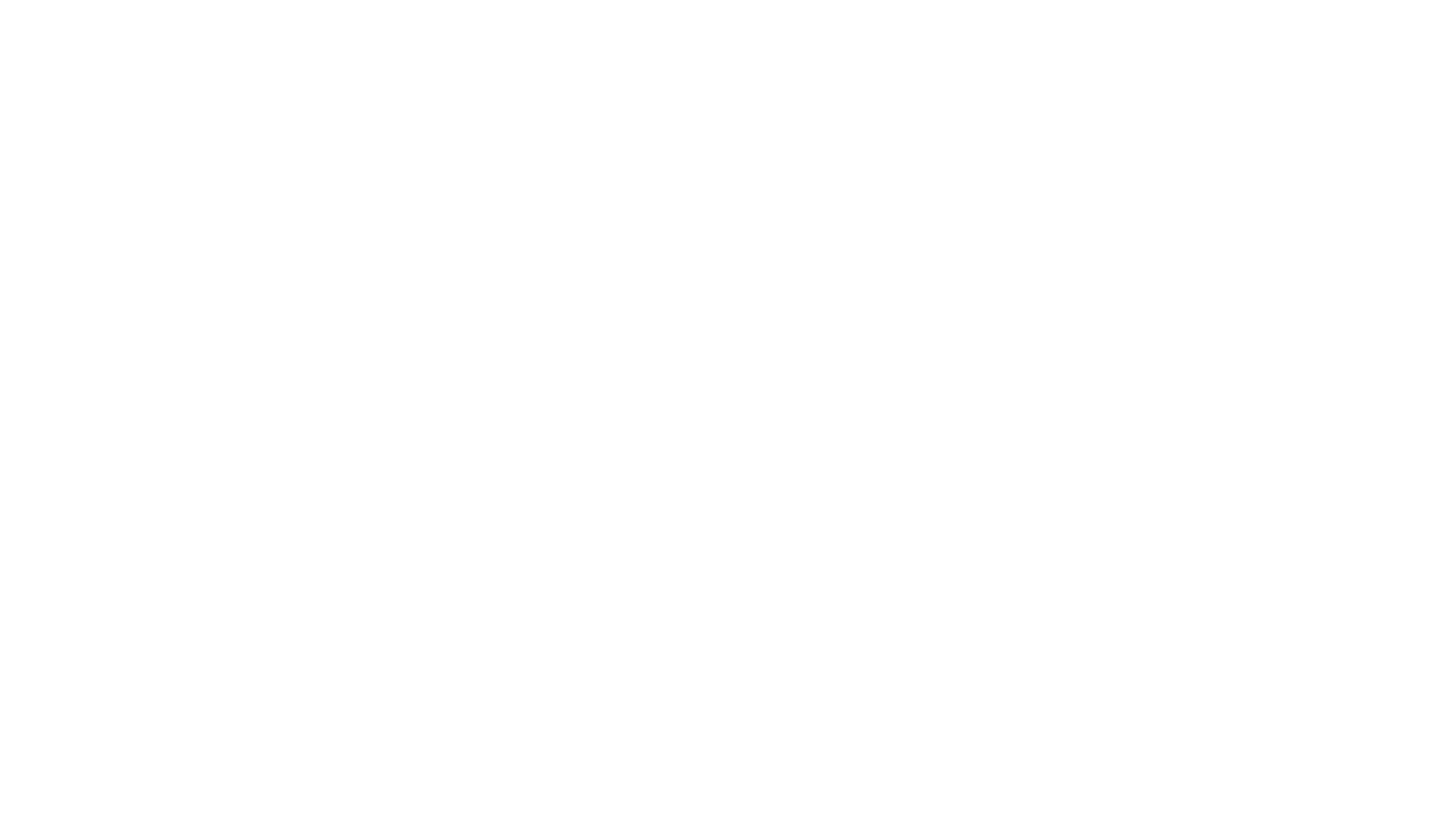 Basophils
Basophil
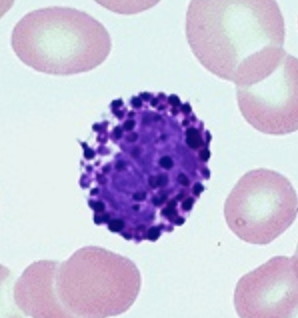 Basophil
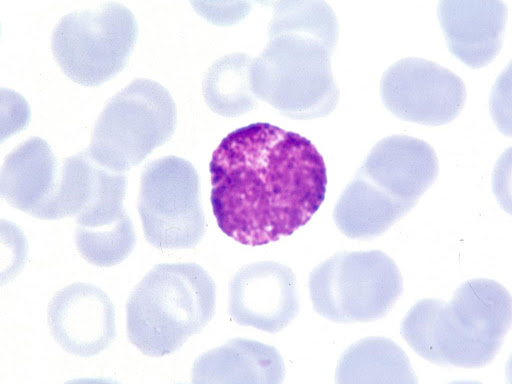 Basophil
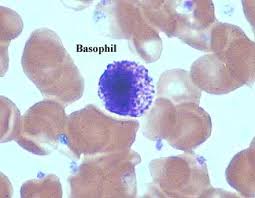 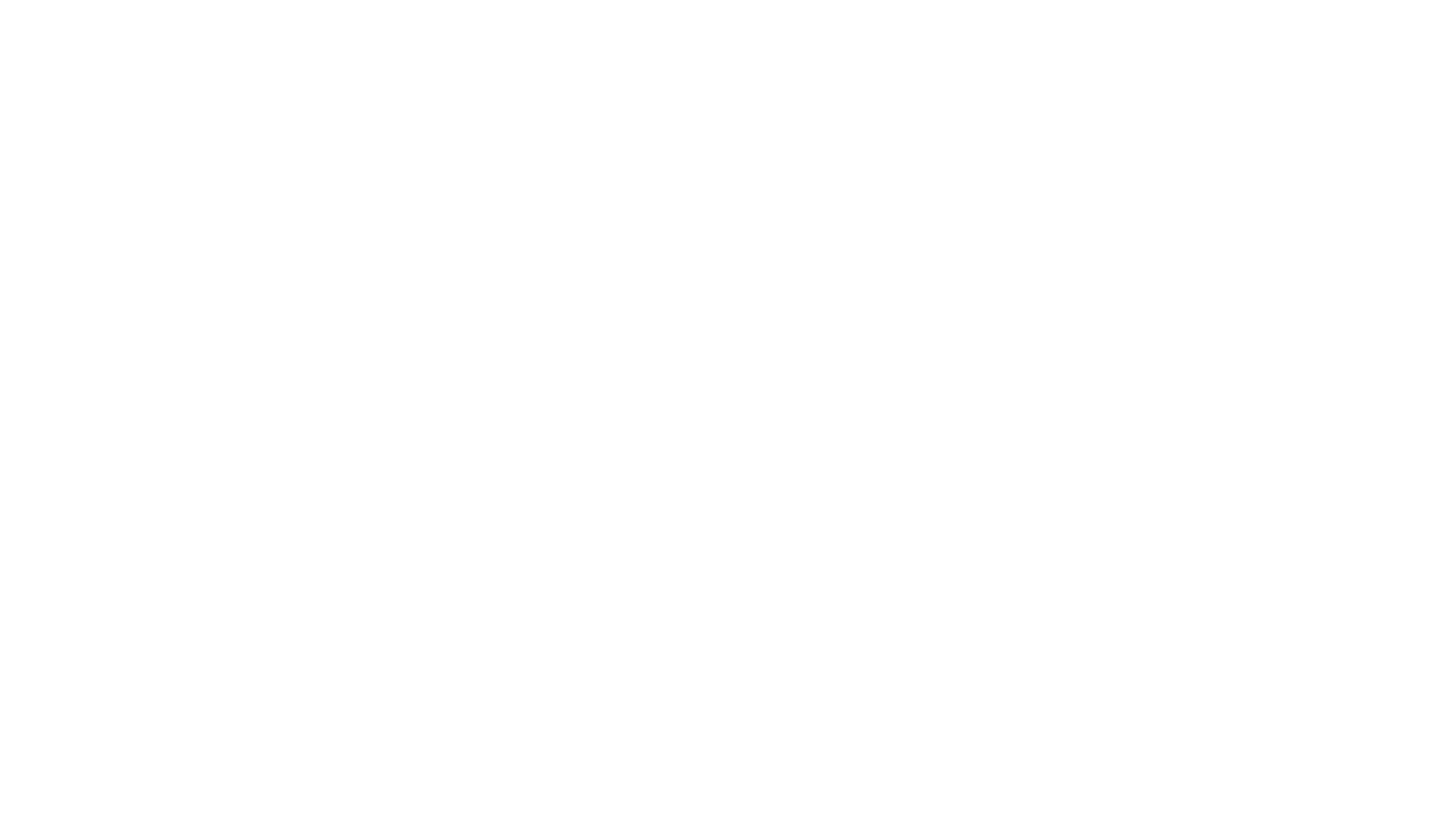 Neutrophil
Neutrophil
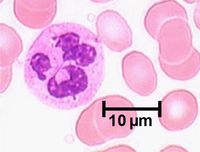 Neutrophil
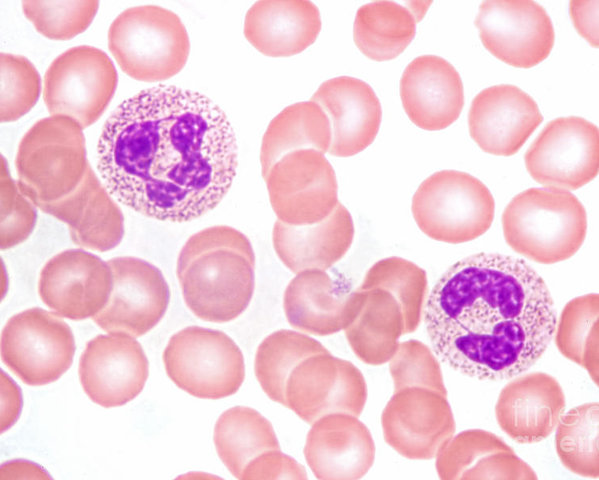 Neutrophil
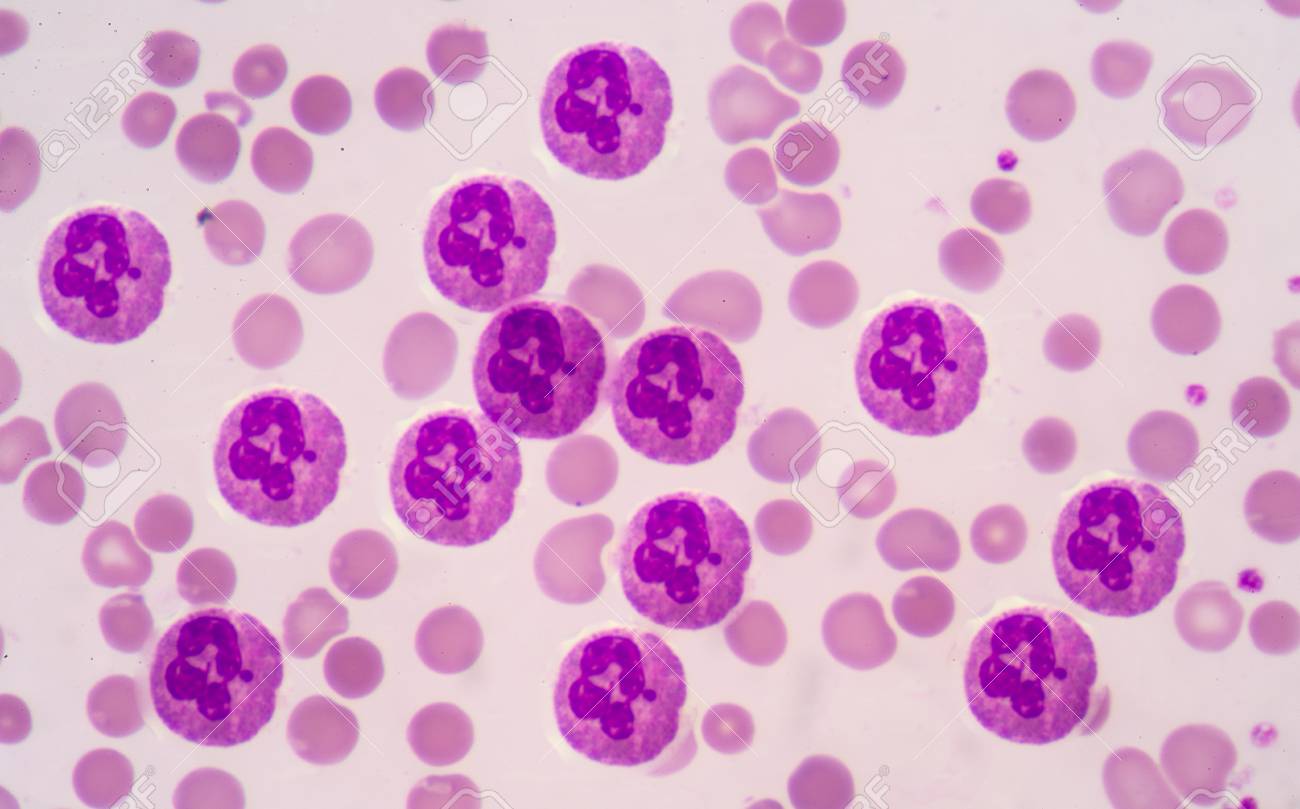 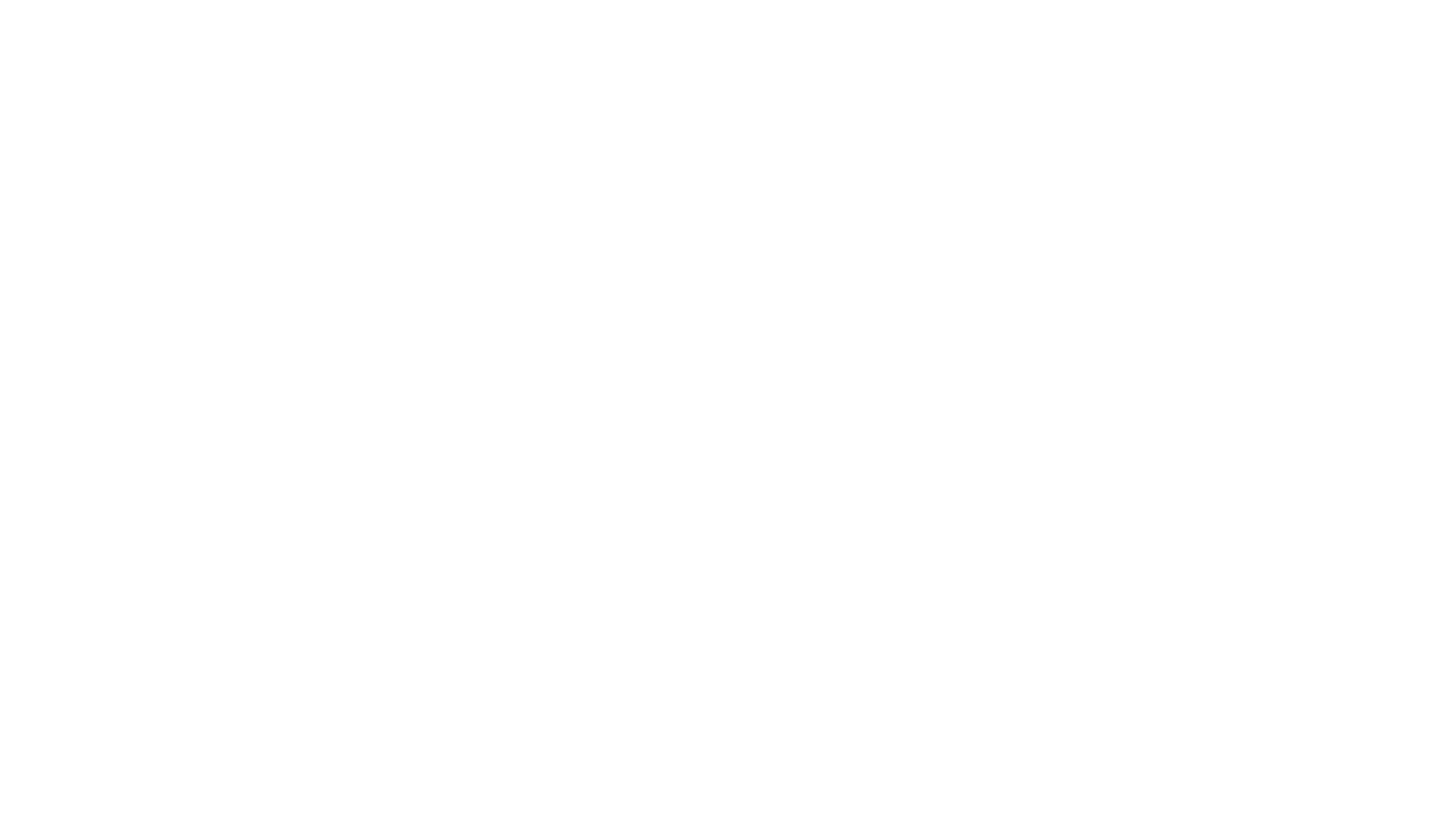 Lymphocyte
Lymphocyte
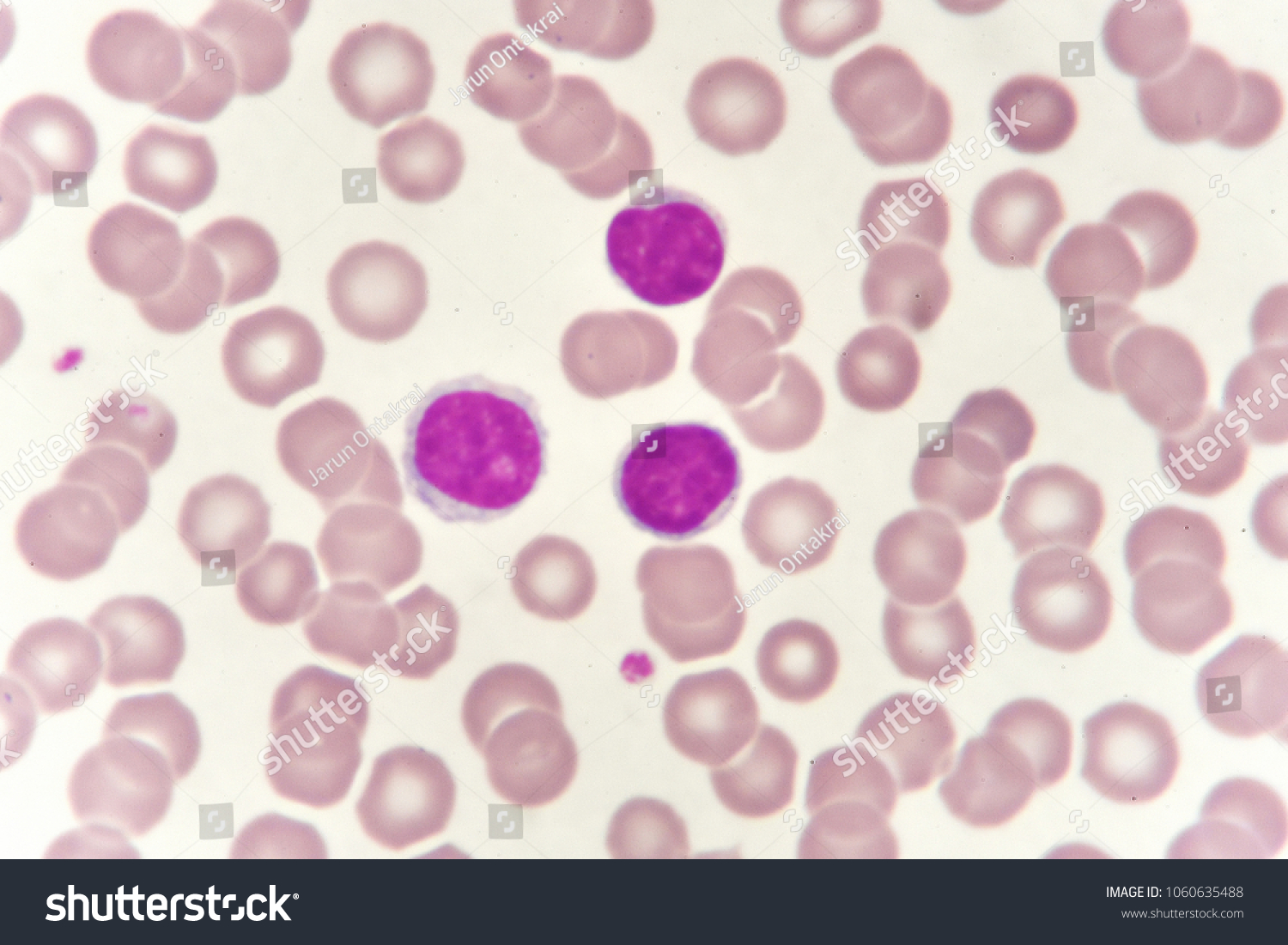 Lymphocyte
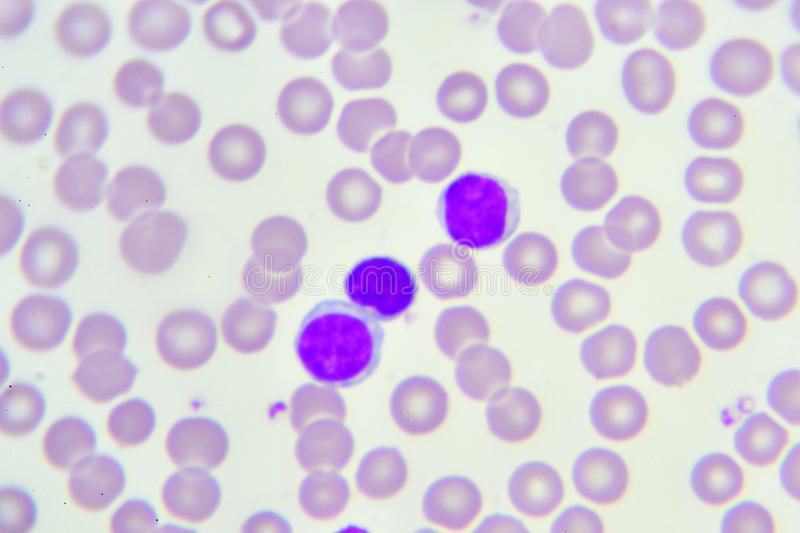 Lymphocyte
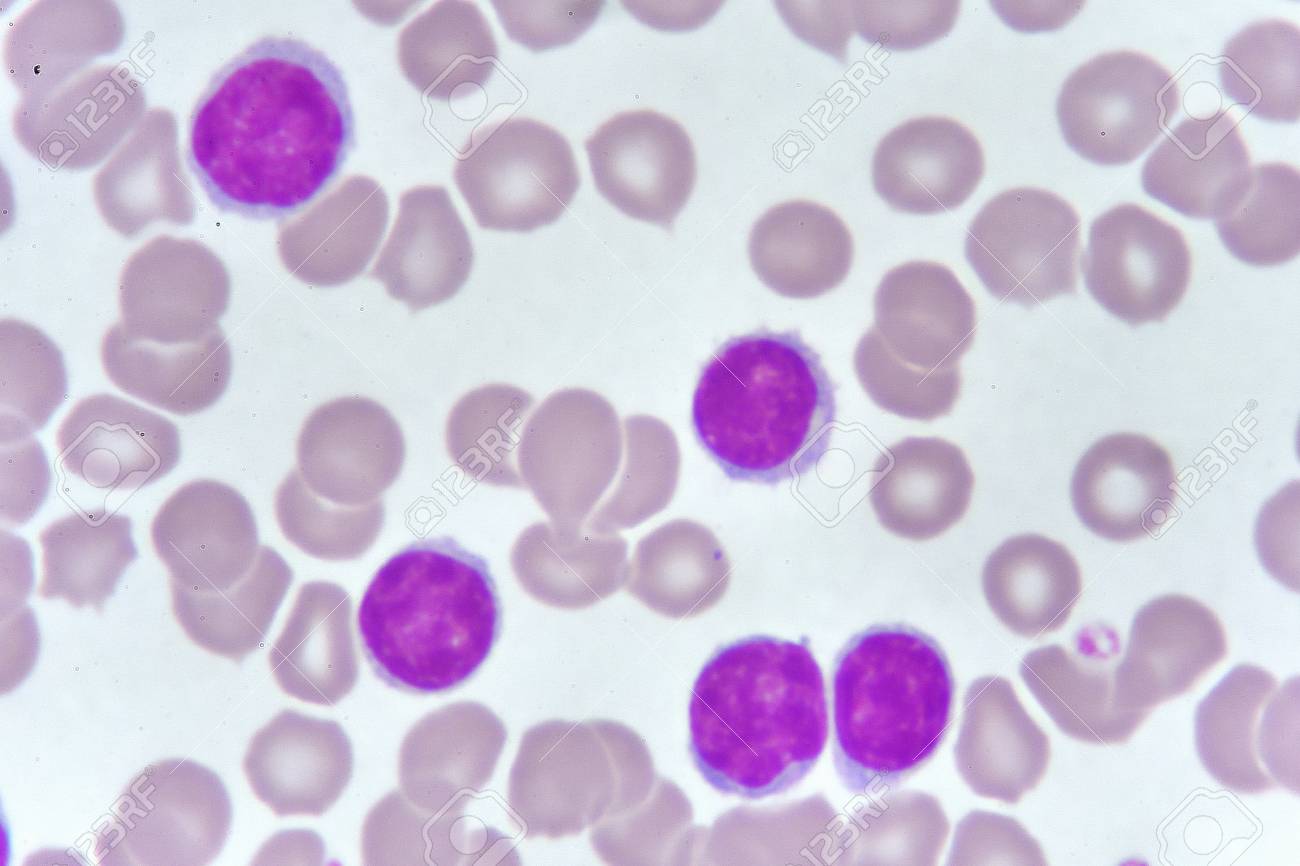 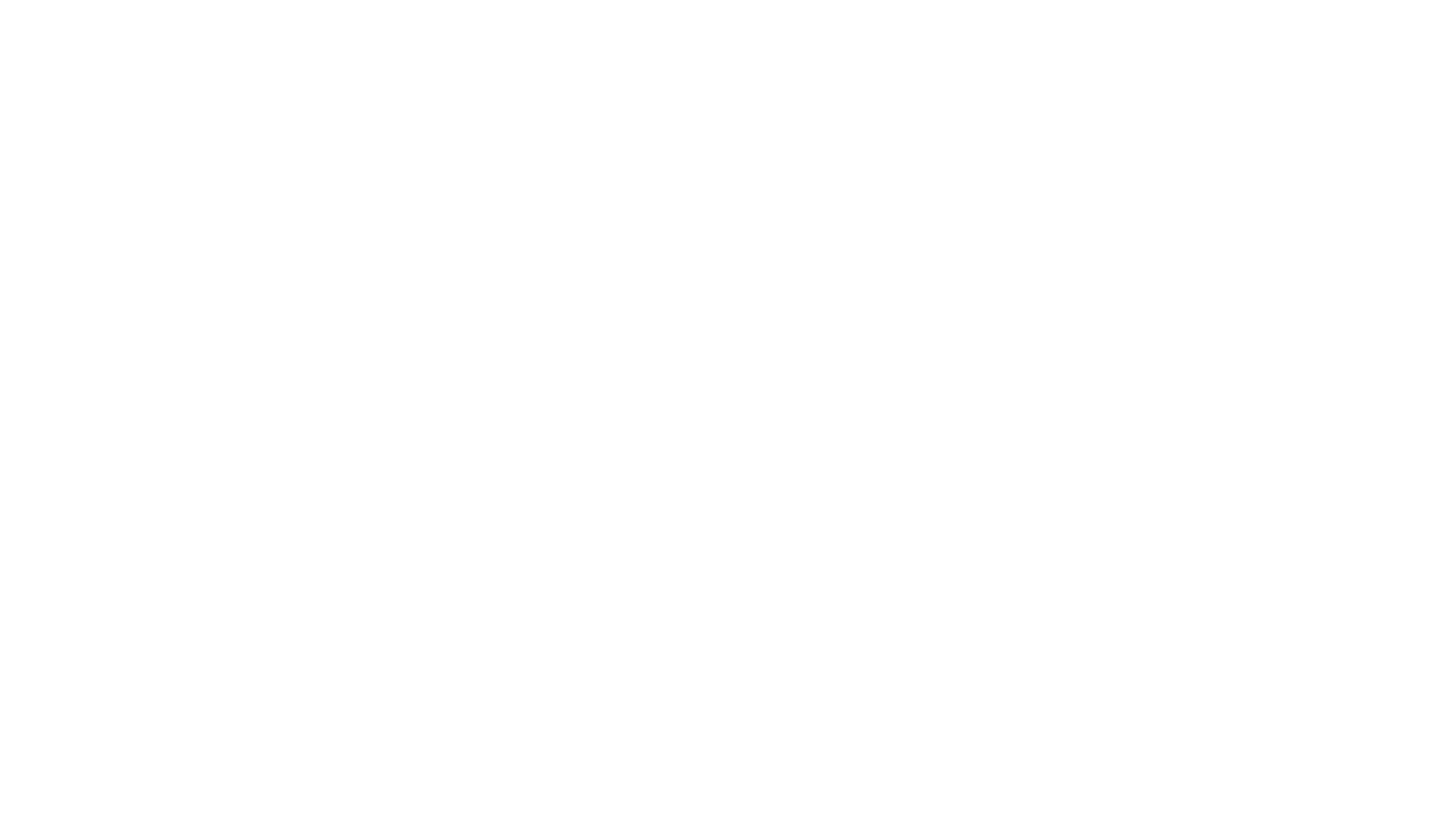 Monocyte
Monocyte
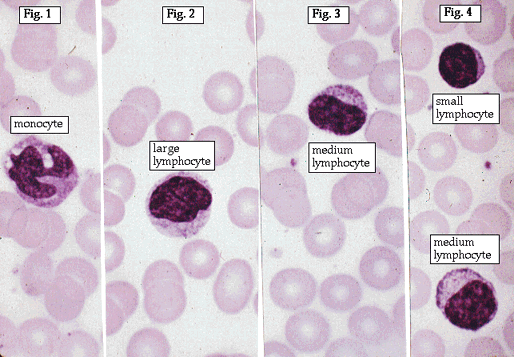 Monocyte
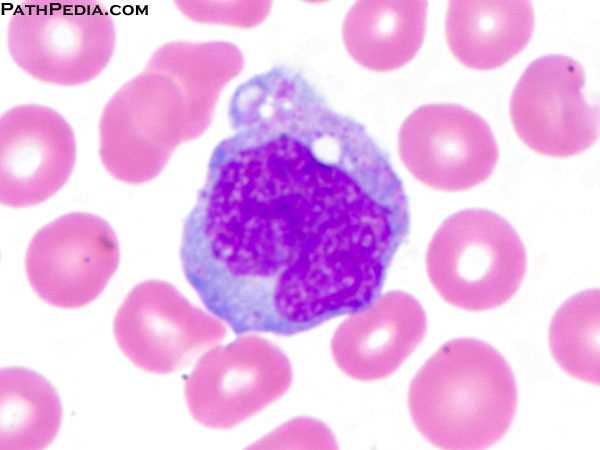 Monocyte
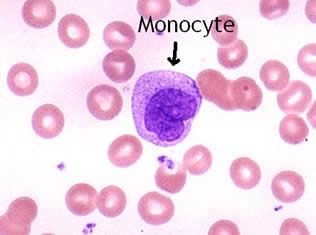 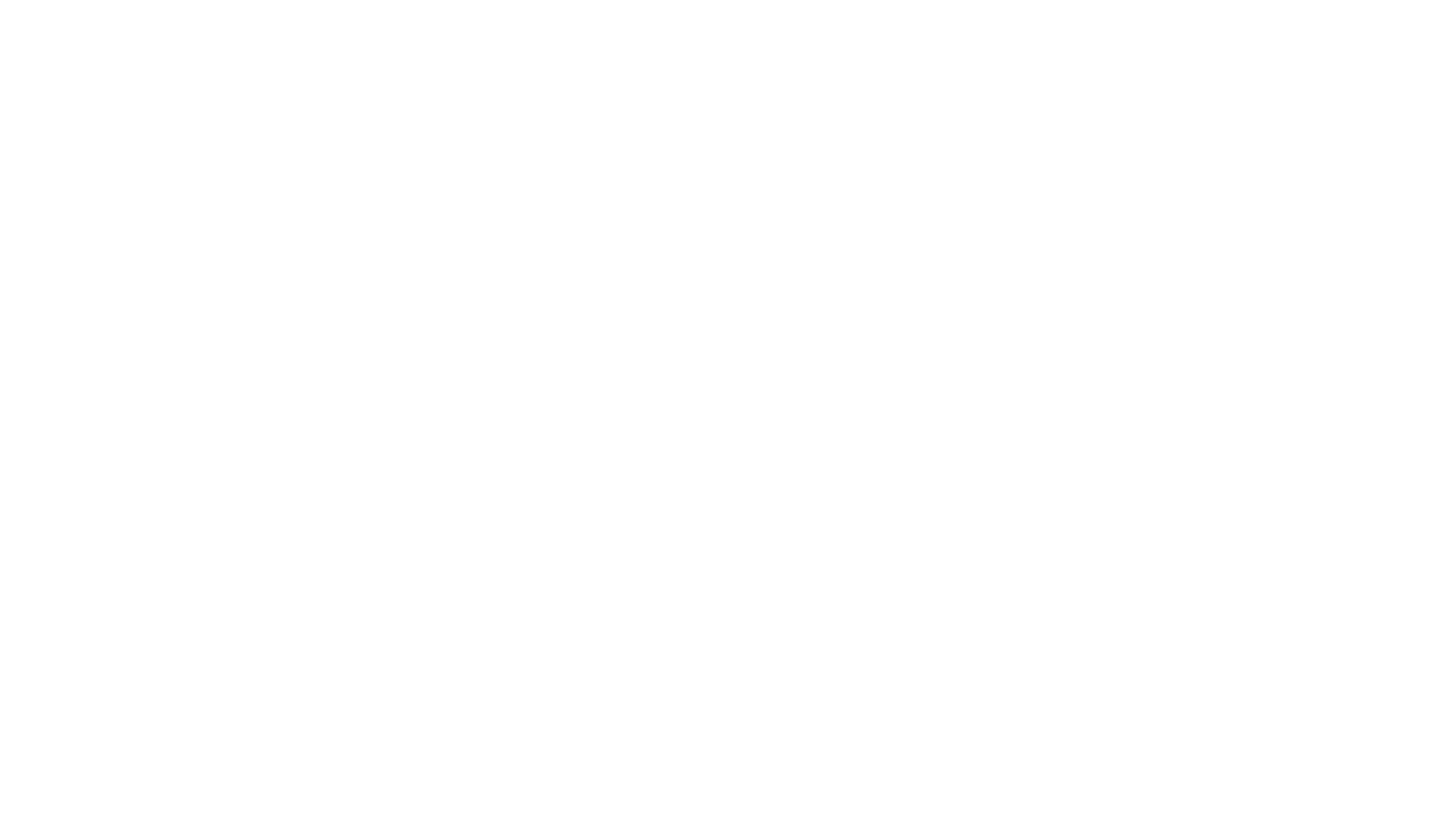 Erythrocyte
Red Blood Cell
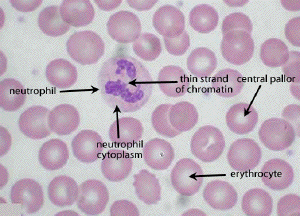 Red Blood Cell
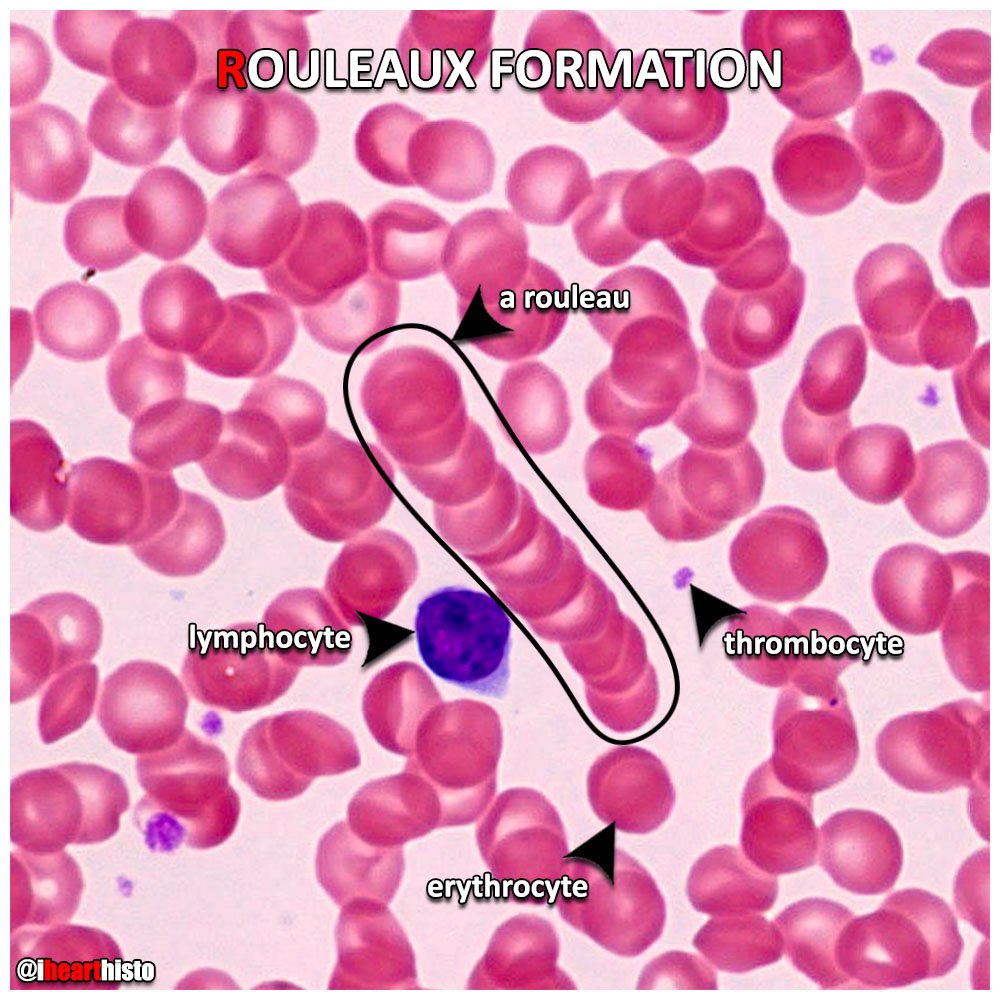 Eosinophils
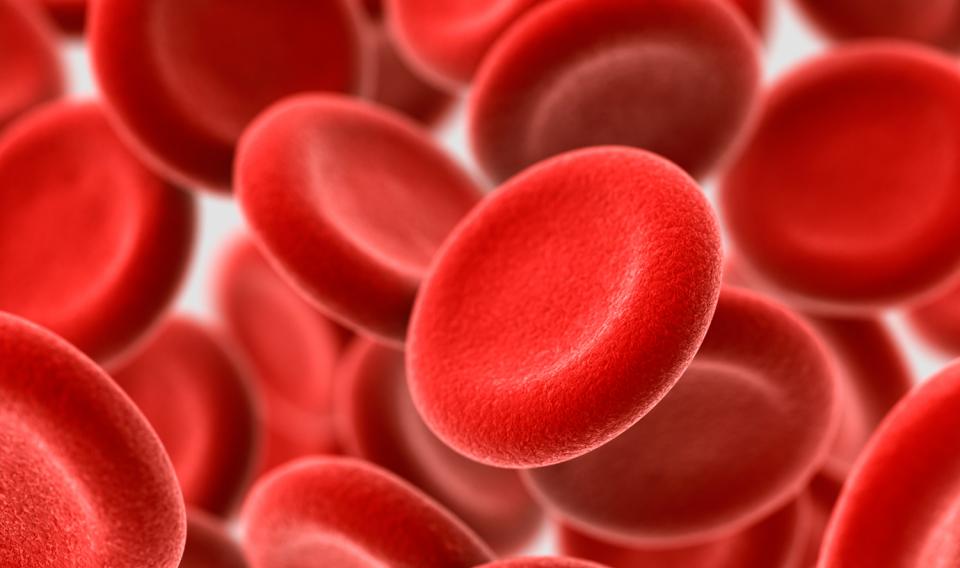 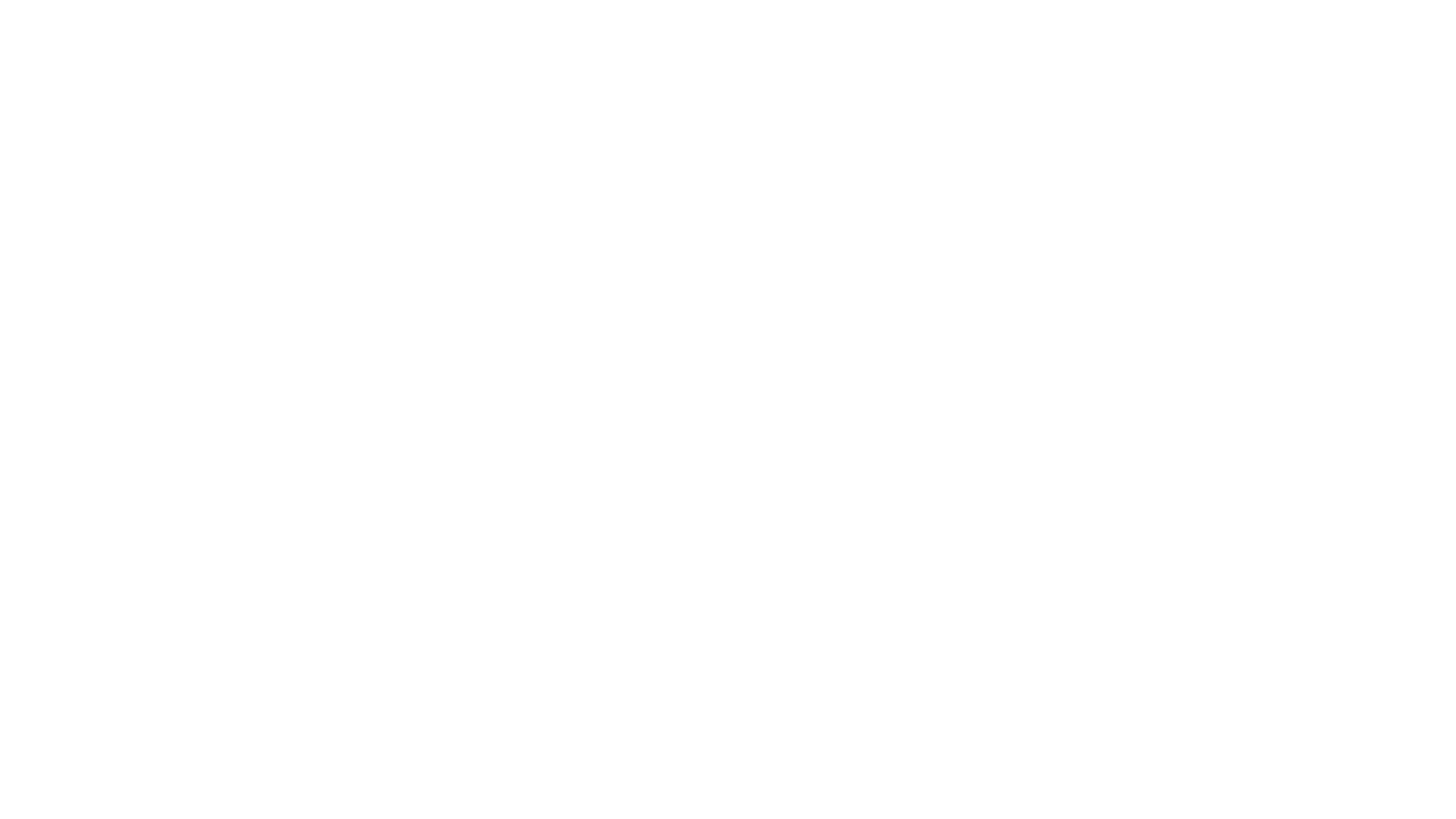 Platelet
Platelet
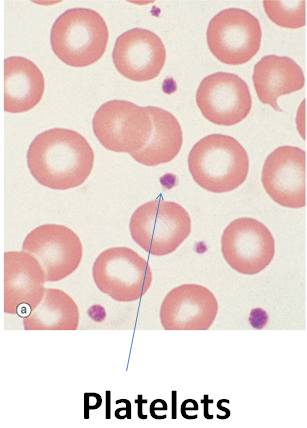 Platelet
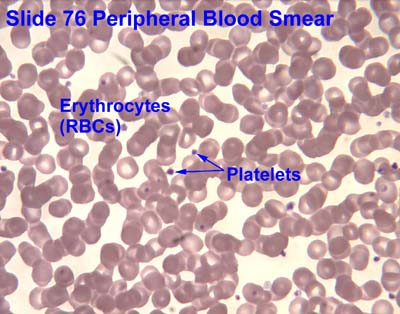 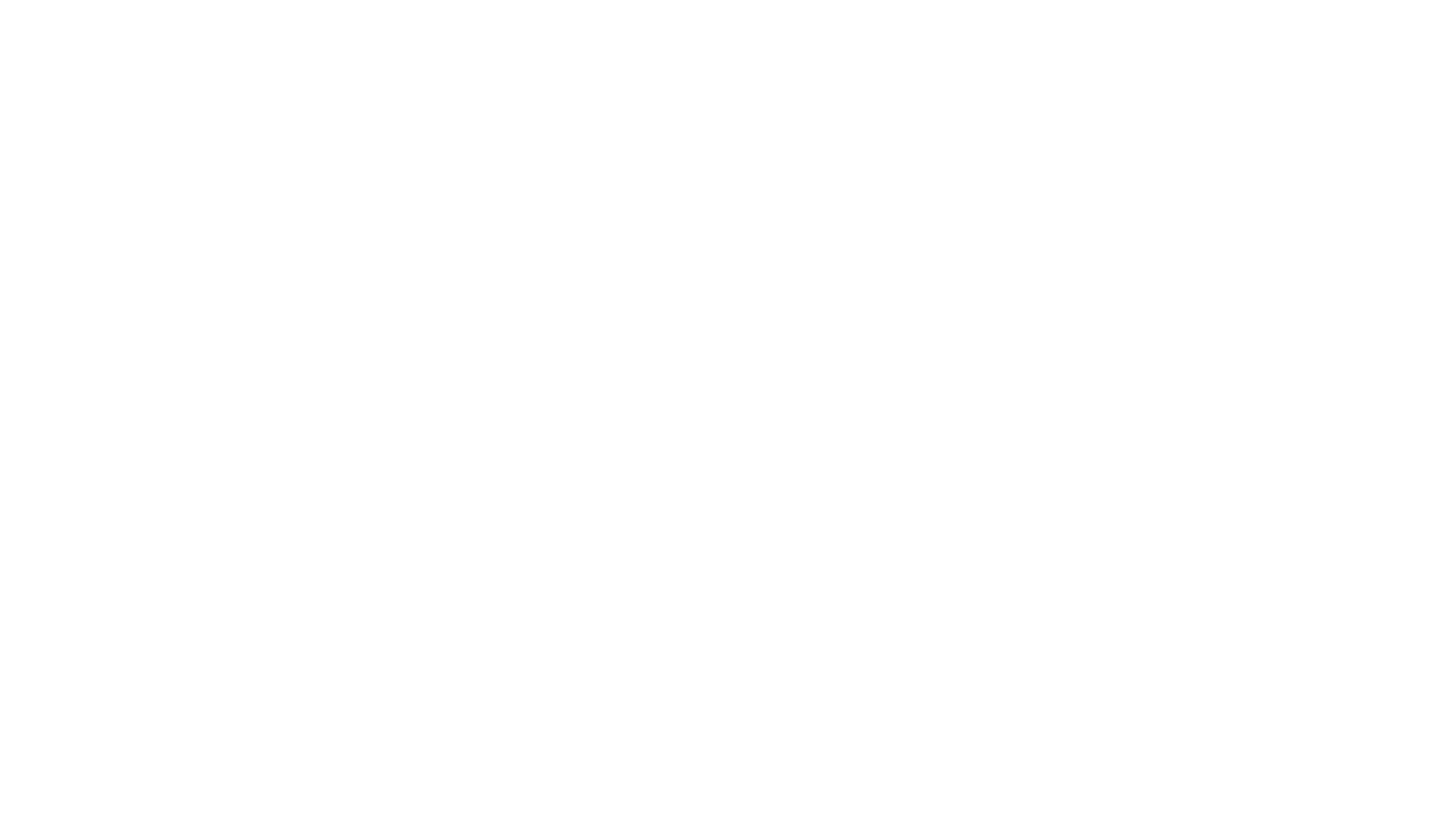 Abnormal Blood Pathology
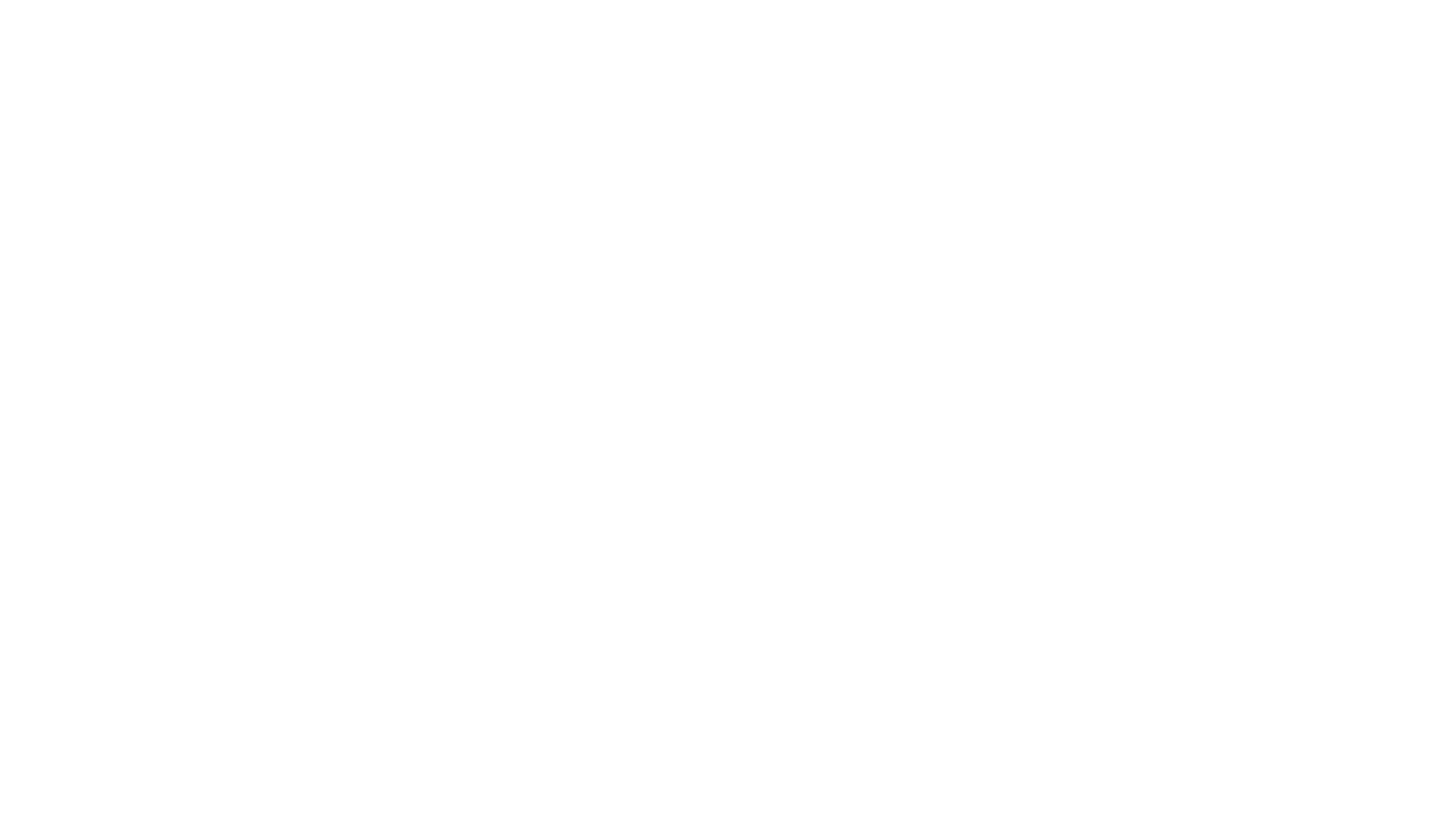 Sickle Cell Anemia
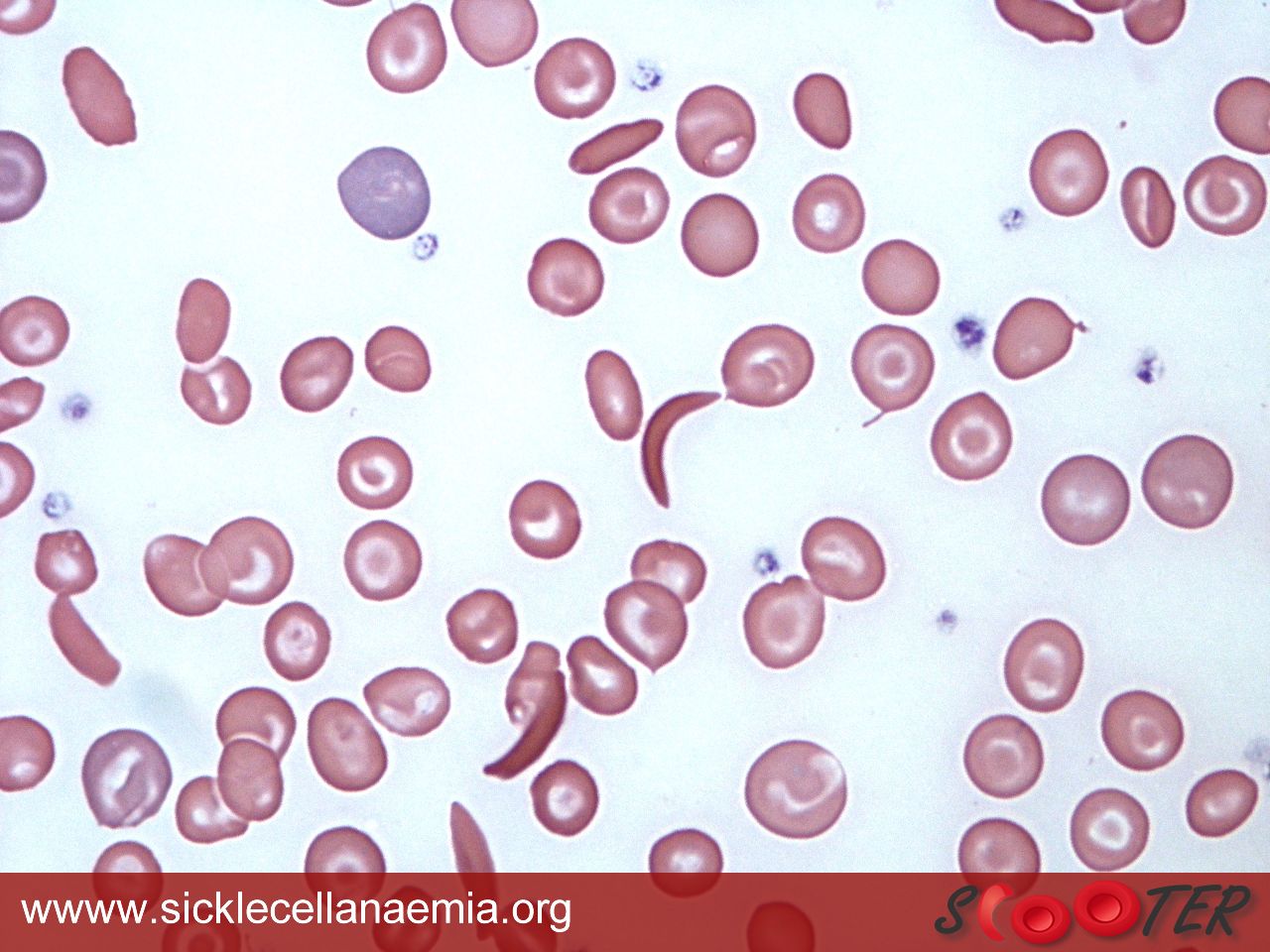 Erythrocyte, spherocytosis
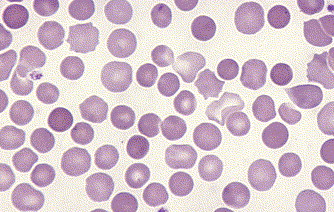 Erythrocyte, megaloblastic anemia
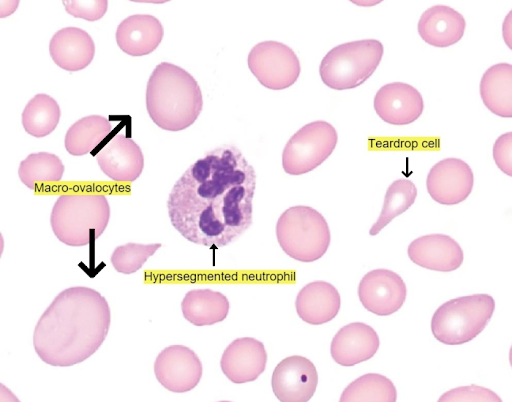 Platelet